Mgr. Bc. Alena Pučelíková
PS 2017
PsychosomatikaPSA_048 Klinická psychologie II
O čem to bude
Co to je

Koho to zajímá

Kdo (co) za to může

Vědecký pohled

A co já

Co s tím

Kazuistika

Relax...

Co mám udělat

Co se mám naučit
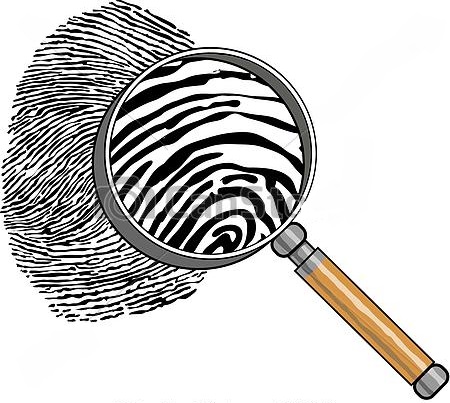 Zdraví
„Stav, kdy je člověku naprosto dobře, a to jak fyzicky, tak psychicky i sociálně. Není to jen nepřítomnost nemoci nebo neduživosti.“ (WHO, 1946)

Objektivní vs. subjektivní pohled
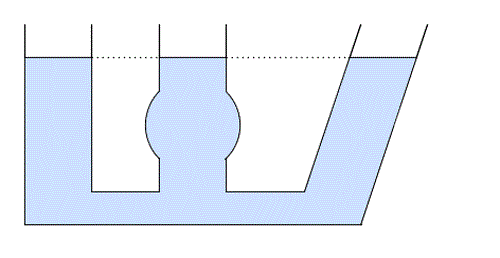 Co to je?
Multifaktoriální příčiny

Podmínky
Přímý vztah etiologie k předchozí psychologické události nebo osobnostní charakteristice
Vliv psychologických faktorů na průběh nemoci
Přímý vztah primárního příznaku k jedinému psychologickému faktoru
Neadekvátnost příznaků a manifestace v somatickém onemocnění
Co to je?
4 hlavní skupiny
Poruchy celkového tělesného schématu
Funkční (somatoformní a disociativní) poruchy 
Psychosomatické poruchy v užším smyslu
Somatopsychické choroby
Koho to zajímá?
Psychosomatická (behaviorální) medicína
Biologické, behaviorální, psychologické a sociální vědy
Koncept nemoci + problematika pacienta
Koho to zajímá?
MKN-10
F43 Reakce na závažný stres a poruchy přizpůsobení
F44 Disociační (konverzní) poruchy
F45 Somatoformní poruchy
Kdo (co) za to může?
Stres 
Nespecifická reakce organismu na zátěžové vlivy (mentální, fyzikální, traumatické)
Význam pro přežití
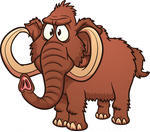 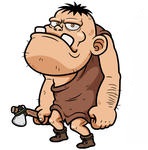 Kdo (co) za to může?
Fáze stresové reakce
Poplachová reakce
Adaptační fáze
Fáze vyčerpání
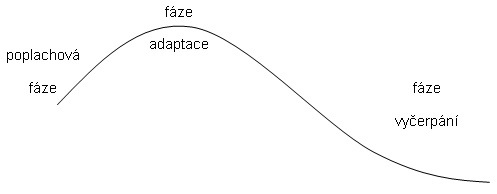 Vědecký pohled
Psychoanalytické (specifické) teorie
Alexander - 7 klasických psychosomatických nemocí
Neanalytické (nespecifické) teorie
Kortikoviscerální teorie
Koncepce psychického stresu
Friedmann a Rosenman – Osobnost typu A, B a C
Reich – Svalové pancíře

Biopsychosociální model nemoci
Engel
Vědecký pohled Franze Alexandra
Bronchiální astma
Revmatoidní artritida
Ulcerózní kolitida
Esenciální hypertenze
Neurodermatitida
Tyreotoxikóza
Duodenální peptidický vřed
Vědecký pohled Friedmanna a Rosenmana
Osobnost typu A (koronární)
Osobnost typu B (normální)
Osobnost typu C (karcinogenní)

Osobnost typu D
Vědecký pohled Wilhelma Reicha
Charakterové/svalové pancíře
Oči - tlak v očích, prázdný pohled, bolesti hlavy
Ústa - kazivost zubů, ústní infekce, obtíže s polykáním
Krk a šíje - ztuhlá šíje, odkašlávání, štítná žláza
Hrudník - napětí v ramenou, píchání na hrudi, dech
Bránice - žaludeční potíže, nevolnosti
Břicho - poruchy trávení, plynatost, bederní páteř
Pánev - oslabení rozmnožovacích a vylučovacích orgánů
A co já?
Holmes & Rahe – Škála sociální readaptace
Události za posledních 12 měsíců
A co já?
Sečíst získané body

Vyhodnocení
< 150 		→ 30% šance na rozvoj nemoci
150 – 299 	→ 50% šance na rozvoj nemoci
> 300 		→ 80% šance na rozvoj nemoci
Možnosti terapie a prevence
Psýché
Soma
Koníčky
Sociální opora
Relaxace
Imaginace
Meditace
Sebepoznání, autoregulace
Psychoterapie
Zdraví
Pohybová aktivita
Správná výživa
Spánek a odpočinek
Pohybová terapie
Vyzkoušejte si…
Jacobsonova progresivní svalová relaxace
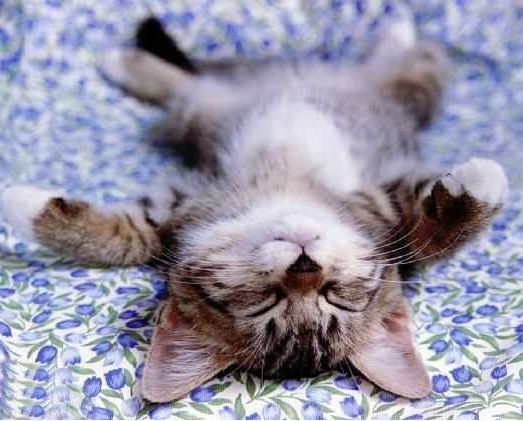 Seminární úkol
Terapie psychosomatických poruch – shrnutí zahraničního článku + vložení originálu do odevzdávárny
Max 1 normostrana + článek
Zn. Buďte originální 
ZV relaxace NEBO Škála sociální readaptace NEBO zkušenost s psychosomatickou nemocí 
Max 1 normostrana

Termín odevzdání
Do 4.12. včetně (seminární skupiny 3, 4 a 5)
Do 11.12. včetně (seminární skupiny 1, 2 a 6)
Otázky v testu
Stres
Teorie
F43, F44, F45


Prezentace je osnova k učení se na test 				
Děkuji za pozornost
Zdroje
Baštecký, J., Šavlík, J. ,& Šimek, J. (1993). Psychosomatická medicína. Praha: Grada, Avicenum.
Honzák, R. (2011). Vnitřní lékařství. Jak se dívat na psychosomatickou medicínu, 57(11). 903-907 .Dostupné z: http://vselek.lf1.cuni.cz/file/30/JAK%20SE%20D%C3%8DVAT%20NA%20PSYCHOSOMATIKU.pdf
Kebza, V. (2007). Hodnocení psychosociálních faktorů. In: SZÚ [online]. Dostupné z: http://www.szu.cz/uploads/documents/czzp/psycho/skala_socialni_adaptace.pdf
Křivohlavý, J. (2009). Psychologie zdraví (3. vyd.). Praha: Portál.
Míček, L.  (1986). Duševní hygiena. Praha: Státní pedagogické nakladatelství.
Morschitzky, H. ,& Sator, S. (2007). Když duše mluví řečí těla. Praha: Portál. 
Smolík, P. (2002). Duševní a behaviorální poruchy (2. revid. vyd.). Praha: Maxdorf.
Šimon, J. (2004). Psychosomatická a psychosociální problematika kardiovaskulárních chorob. Psychiatria pre prax , 24-27 . Dostupné z: www.meduca.sk
Trojan, S. (2003). Lékařská fyziologie (4. přeprac. a dopl. vyd.). Praha: Grada.